Respiration and Circulation“Bronchitis”
SMN
What is Bronchitis?
The bronchial tubes, or bronchi, connect the windpipe to the lungs. When the lining of the bronchial tubes becomes inflamed or infected, this condition is called bronchitis. Bronchitis reduces the amount of air and oxygen that can flow into the lungs and causes a heavy mucus or phlegm to form in the airways.
   Bronchitis may be short-lived (acute) or chronic, meaning that it lasts a long time and often recurs.
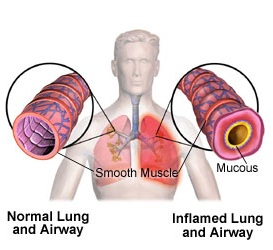 Causes of Bronchitis
Causes of Acute Bronchitis :- 
   Acute bronchitis is most often caused by viruses that infect the epithelium of the bronchi, resulting in inflammation and increased secretion of mucus. In addition to viruses, bacteria, exposure to tobacco smoke, exposure to pollutants or solvents,                  and gastro esophageal reflux                  disease (GERD) can also cause                   acute bronchitis.
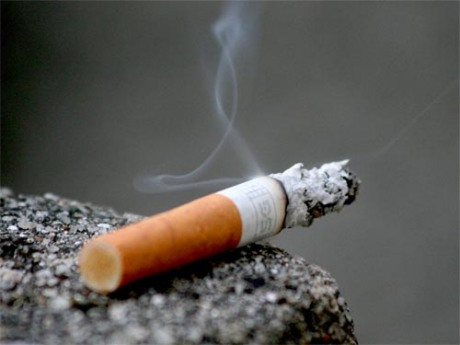 Causes of Chronic Bronchitis :-
   Chronic bronchitis, a type of chronic obstructive pulmonary disease, is defined by a productive cough that lasts for 3 months or more per year for at least 2 years.
   It is most commonly caused by cigarette smoking. However, it can also be the result of continuous attacks of acute bronchitis. Air pollution, dust, toxic gases, and other industrial fumes are known to be responsible for the condition.
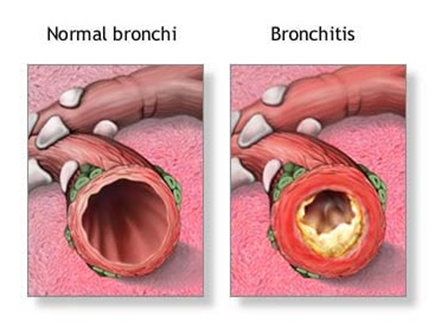 Symptoms of Bronchitis
Signs and symptoms for both acute and chronic bronchitis include:
Inflammation or swelling of the bronchi.
Coughing
Production of clear, white, yellow, grey or green mucus.
Shortness of breath
Wheezing
Fatigue
Fever and chills
Chest pain or discomfort
Blocked or runny nose
Additional  symptoms of chronic bronchitis include :
Ankle, feet and leg swelling
Blue-colored lips from low levels of oxygen.
Frequent respiratory infections 
(such as colds or the flu).
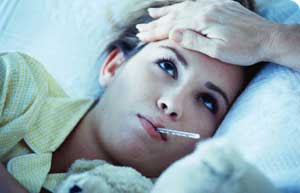 Effects of Bronchitis
Acute bronchitis usually results in a nagging cough that lingers for several weeks even after the bronchitis resolves.
   Chronic bronchitis's long-term inflammation leads to scarring of                 the bronchial tubes and airways,          which leads to production of           excessive mucus.
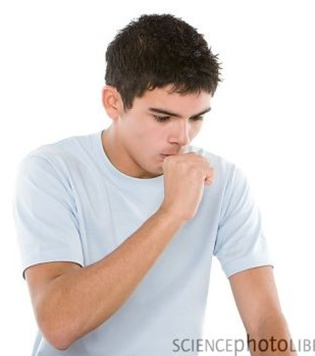 Bronchitis : Preventions
These measures help prevent bronchitis and protect your lungs in general:
Avoid tobacco smoke – Whether
it includes  your own smoke or 
secondhand smoke from others, try 
to avoid it.
Get an annual flu shot – Most cases 
of acute bronchitis result from 
influenza. So, getting your yearly flu shot 
can help protect you from both 
bronchitis and the flu.
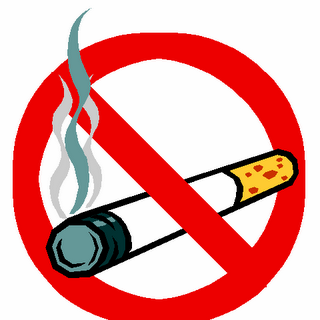 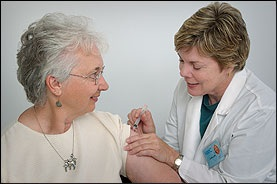 Limit the use of cough 
suppressants since mucus 
should be coughed up to help 
unblock bronchi.
Reduce intake of foods such 
as sugar, white flour, dairy and 
others that may be mucus-
producing.
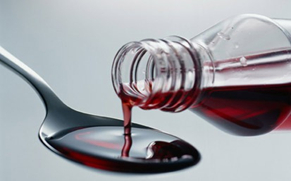 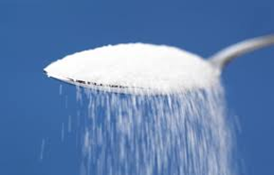 Wash your hands. To reduce
 your risk of catching a viral 
infection, wash your hands 
frequently and get in the habit 
of using hand sanitizers.
Use an air humidifier. Warm, 
moist air loosens mucus in the 
airways and helps to relieve 
coughing.
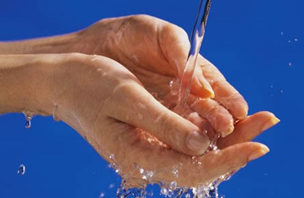 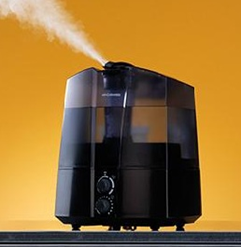